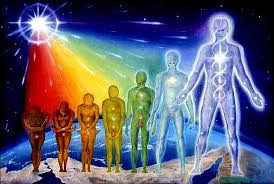 PROGRESSO
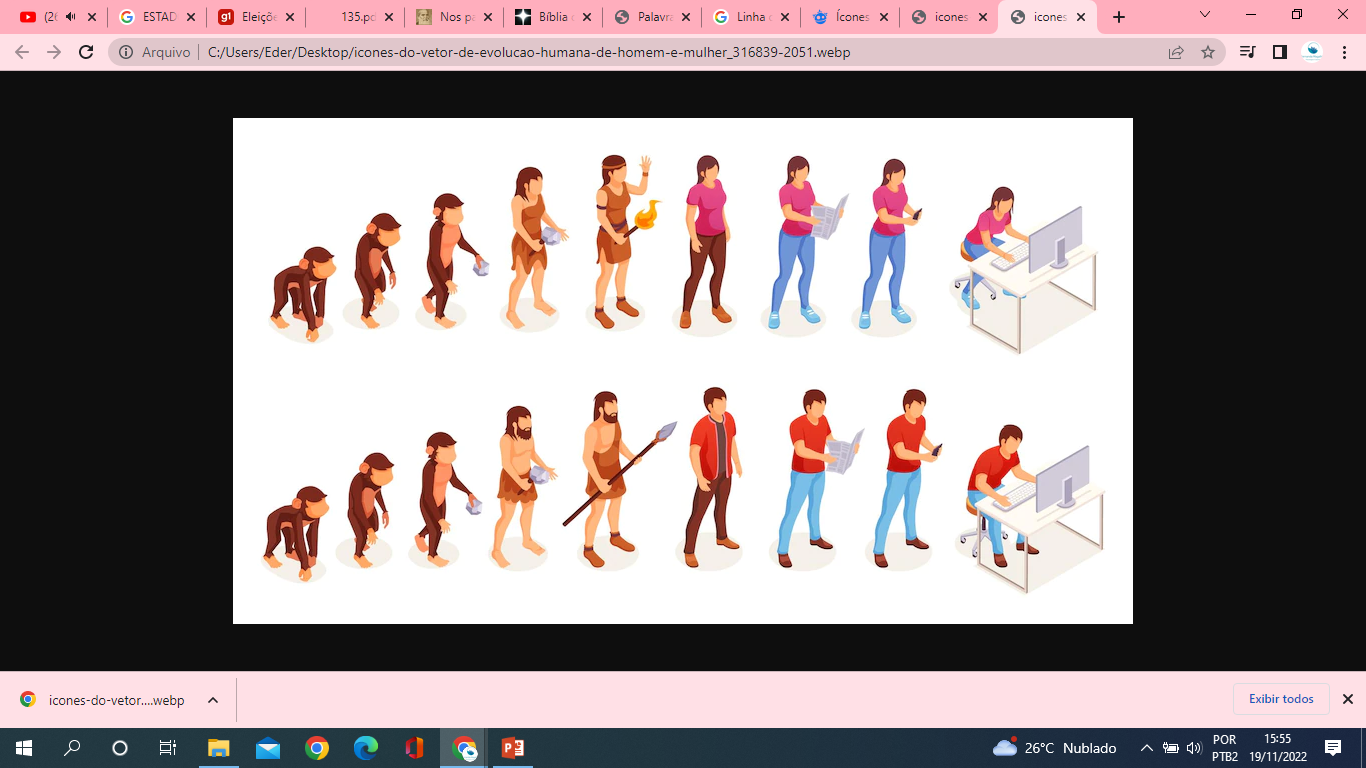 Imagem da Internet
EVOLUÇÃO
Imagem da Internet
Porque qualquer que ainda se alimenta de leite não está experimentado na palavra da justiça, porque é menino. 

Hebreus 5:13
LEITE MATERNO
Já vem pronto da mãe para o bebê
Alimento básico de um bebê
Tem todos os nutrientes iniciais que o bebê precisa
LEITE ANIMAL
Produzido pela fêmea para alimento de seus filhotes
Usado como complemento alimentar em crianças uma vez que, seus orgãos, ainda estão em formação, para receber outros alimentos mais sólidos e com mais nutrientes.
Todo este cuidado se faz necessário pois o corpo está ainda muito frágil mas com capacidade para desenvolver e se tornar um adulto resistente e forte.
Alimentos de adulto
Evangelho e sua lições
Manjar
Trabalho
Fé
Solidariedade
Fortaleza
Responsabilidades
Alimentos de criança
Leite
Brincadeiras
Pequenas peraltices
Colo de mãe
Proteção do pai
Irresponsabilidades
Birra
Mas e se eu quiser me alimentar com leite ao inves do Manjar?
Conclusão:
Se adultos decidimos ter “comportamentos/atitudes” de criança, voltamos a tomar leite, ou seja, voltamos  a brincar, a “levar a vida na flauta”, não assumimos nossas responsabilidades perante nós mesmos e perante a vida.
Por que não ensinaram os Espíritos, em todos os tempos, o que ensinam hoje? “Não ensinais às crianças o que ensinais aos adultos e não dais ao recém-nascido um alimento que ele não possa digerir. Cada coisa tem seu tempo. Eles ensinaram muitas coisas que os homens não compreenderam ou adulteraram, mas que podem compreender agora. Com seus ensinos, embora incompletos, prepararam o terreno para receber a semente que vai frutificar.”
O Livro dos Espíritos, pergunta 801.
Poderá ser tão adiantado quanto o de um adulto o Espírito de uma criança que morreu em tenra idade? “Algumas vezes o é muito mais, porquanto pode dar-se que muito mais já tenha vivido e adquirido maior soma de experiência, sobretudo se progrediu.”
O Livro dos Espíritos, pergunta 197.
Pode então o Espírito de uma criança ser mais adiantado que o de seu pai? “Isso é muito freqüente. Não o vedes vós mesmos tão amiudadas vezes na Terra?”
O Livro dos Espíritos, pergunta 197.a)
Não tendo podido praticar o mal, o Espírito de uma criança que morreu em tenra idade pertence a alguma das categorias superiores? “Se não fez o mal, igualmente não fez o bem e Deus não o isenta das provas que tenha de padecer. Se for um Espírito puro, não o é pelo fato de ter animado apenas uma criança, mas porque já progredira até à pureza.”
O Livro dos Espíritos, pergunta 198.
Por que tão freqüentemente a vida se interrompe na infância? “A curta duração da vida da criança pode representar, para o Espírito que a animava, o complemento de existência precedentemente interrompida antes do momento em que devera terminar, e sua morte, também não raro, constitui provação ou expiação para os pais.”
O Livro dos Espíritos, pergunta 199.
a) — Que sucede ao Espírito de uma criança que morre pequenina? “Recomeça outra existência.”
O Livro dos Espíritos, pergunta 199.a)
Visto que o Espiritismo tem que marcar um progresso da Humanidade, por que não apressam os Espíritos esse progresso, por meio de manifestações tão generalizadas e patentes, que a convicção penetre até nos mais incrédulos?
O Livro dos Espíritos, pergunta 802.
1x3
“Desejaríeis milagres; mas, Deus os espalha a mancheias diante dos vossos passos e, no entanto, ainda há homens que o negam. Conseguiu, porventura, o próprio Cristo convencer os seus contemporâneos, mediante os prodígios que operou? Não conheceis presentemente alguns que negam os fatos mais patentes, ocorridos às suas vistas?
O Livro dos Espíritos, pergunta 802.
2x3
Não há os que dizem que não acreditariam, mesmo que vissem? Não; não é por meio de prodígios que Deus quer encaminhar os homens. Em sua bondade, ele lhes deixa o mérito de se convencerem pela razão.”
O Livro dos Espíritos, pergunta 802.
3x3
Irmãos, quanto a mim, não julgo que o haja alcançado; mas uma coisa faço, e é que, esquecendo-me das coisas que atrás ficam, e avançando para as que estão diante de mim,
Prossigo para o alvo, pelo prêmio da soberana vocação de Deus em Cristo Jesus. 
Filipenses 3:13 e 14
Como iniciar o trabalho de iluminação  da nossa própria alma?
Disciplina dos sentimentos egoísticos e inferiores
Esforço individual
Trabalho silencioso para exterminar as paixões
Autodomínio
Ter como exemplo almas que nos antecederam
* “o conhecimento é a porta amiga que nos conduzirá aos raciocínios mais puros.”
* Emmanuel / Chico Xavier - O Consolador Prometido, Pergunta 230
Tendo sido a Terra formada pelo poder divino, por que passou o planeta por tantas etapas evolutivas, muitas das quais duraram milhões de anos?
No infinito do Universo, a evolução do princípio espiritual tem de escapar a todas as vossas limitações de tempo e de espaço, na tábua dos valores terrestres.
Emmanuel – Chico Xavier, Livro: O Consolador, pergunta 86
(1x2)
As aquisições de cada indivíduo resultam da lei do esforço próprio no caminho ilimitado da criação, destacando-se daí as mais diversas posições evolutivas das criaturas e compreendendo-se que tempo e espaço são laboratórios divinos, onde todos os princípios da vida são submetidos às experiências do aperfeiçoamento, de modo que cada um deva a si mesmo todas as realizações, no dia de aquisição dos mais altos valores da vida.                  (2x2)
“E vos renoveis no espírito da vossa mente;” 

Efésios 4:23
A alma humana poder-se-á elevar para Deus, tão-somente com o progresso moral, sem os valores intelectivos? O sentimento e a sabedoria são as duas asas com que a alma se elevará para a perfeição infinita....
Emmanuel – Chico Xavier, Livro: O Consolador, pergunta 204
Sigamos, pois, as coisas que servem para a paz e para a edificação de uns para com os outros. 

Romanos 14:19
Bastante grande é a perversidade do homem. Não parece que, pelo menos do ponto de vista moral, ele, em vez de avançar, caminha aos recuos?
 “Enganas-te. Observa bem o conjunto e verás que o homem se adianta, pois que melhor compreende o que é mal, e vai dia a dia reprimindo os abusos. Faz-se mister que o mal chegue ao excesso, para tornar compreensível a necessidade do bem e das reformas.”
O Livro dos Espíritos, pergunta 784
Os Espíritos são bons ou maus por natureza, ou são eles mesmos que se melhoram?
 “São os próprios Espíritos que se melhoram e, melhorando-se, passam de uma ordem inferior para outra mais elevada.”
O Livro dos Espíritos, pergunta 114.
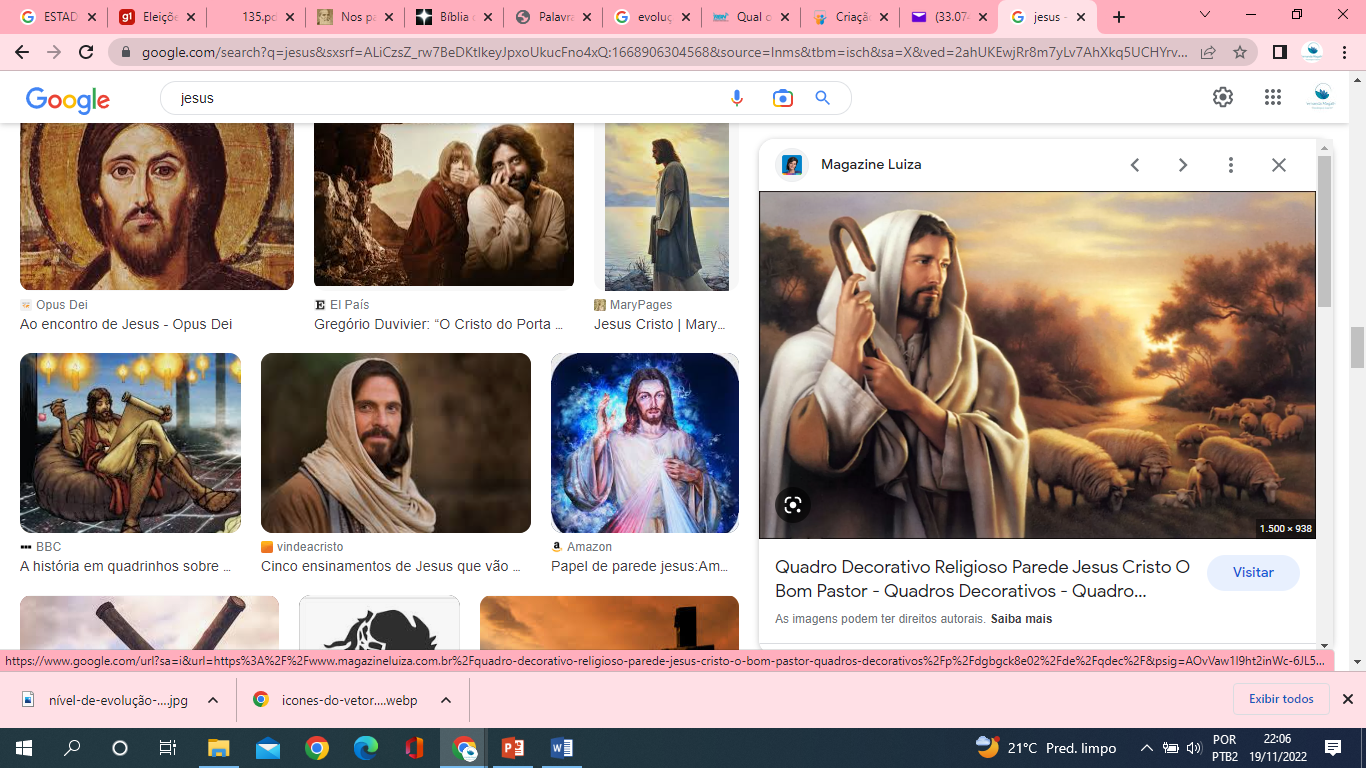 Imagem da Internet
Muita Paz!